The biggest Czech hero
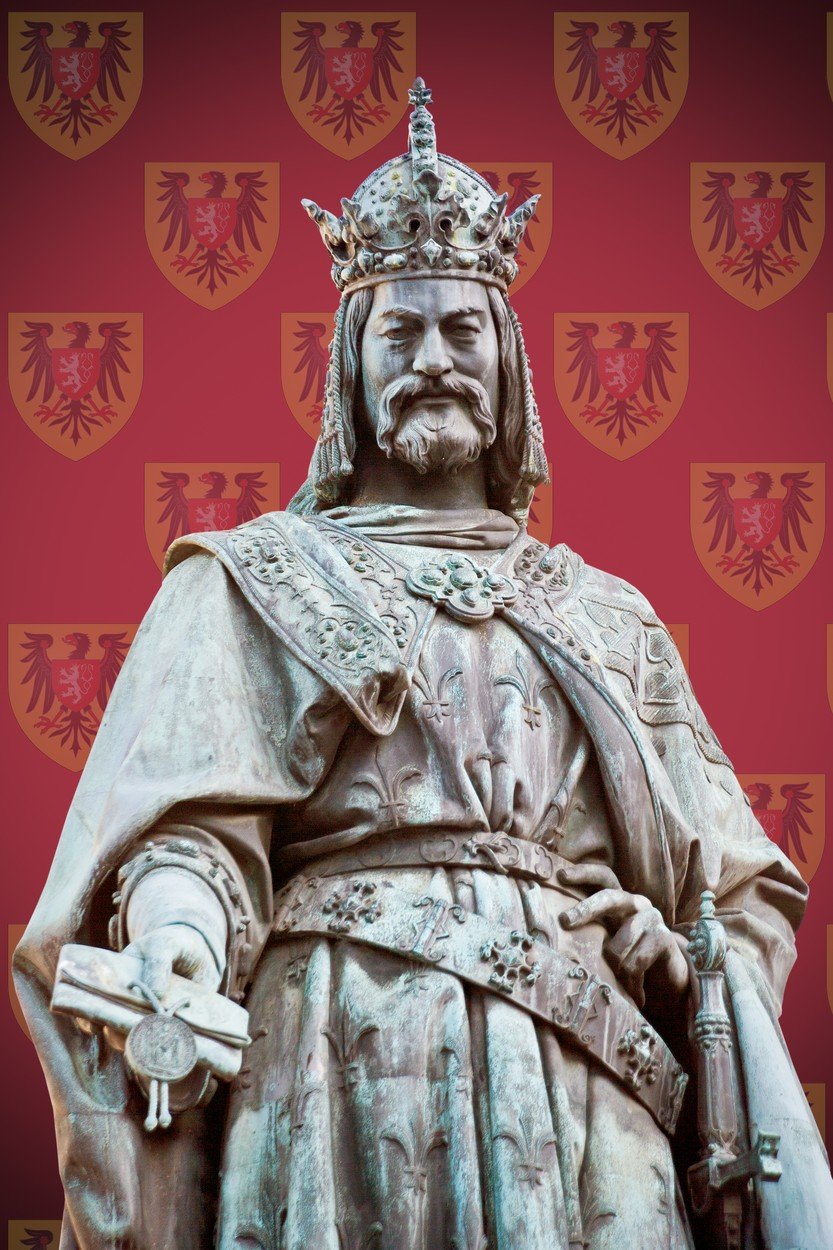 The Czech king  andthe emperor of the Holy Roman empire Karel IV.
Karel IV.
the Czech king
 
the emperor of the Holy Roman empire

the biggest Czech (the winner of the competiton)

was born 700 years ago
His name is often in the names of:
towns, cities

streets

schools

buildings
His image is on/in many:
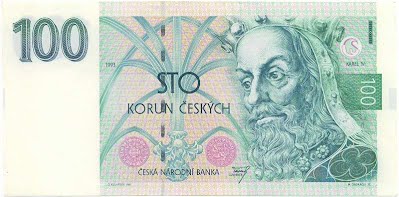 statues

pictures

coins and bills
You can see him or hear about him in:
museums

poems

songs

films

musicals
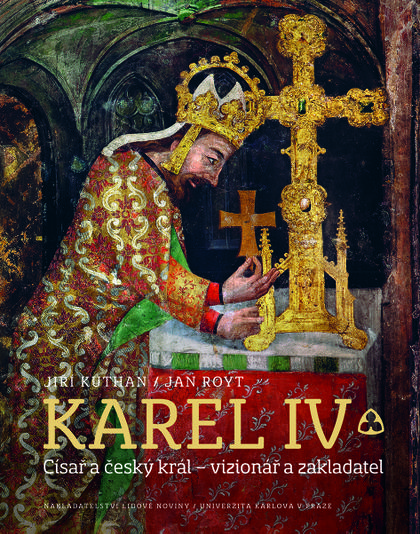 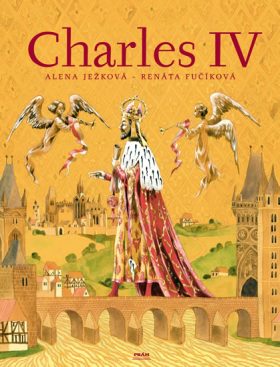 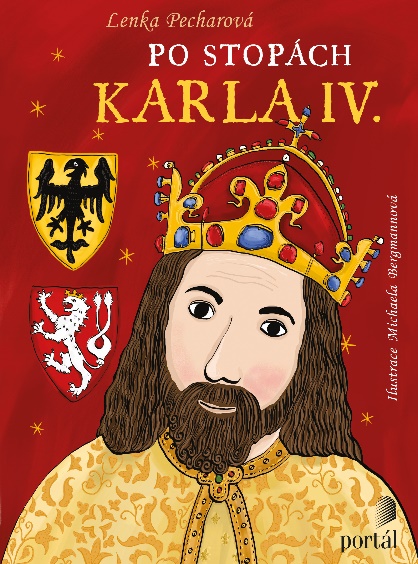 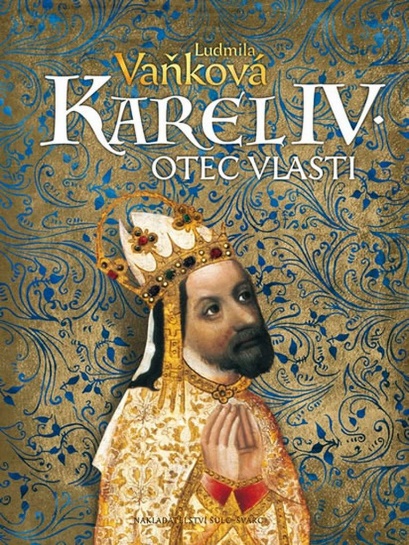 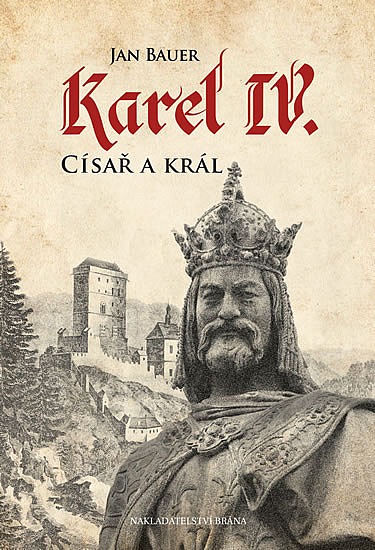 How was the king Karel IV.?
educated and clever
He wrote his biography.
He could speak 5 languages : Latin, French, German, Italian and Czech
(1. kůň, 2. pferd, 3. άλογο, 4. cavallo, 5. kôň, 6. caballo)
brave
He  was a good soldier,but he preferred solving the problems in a diplomatic way  an keeping the peace.
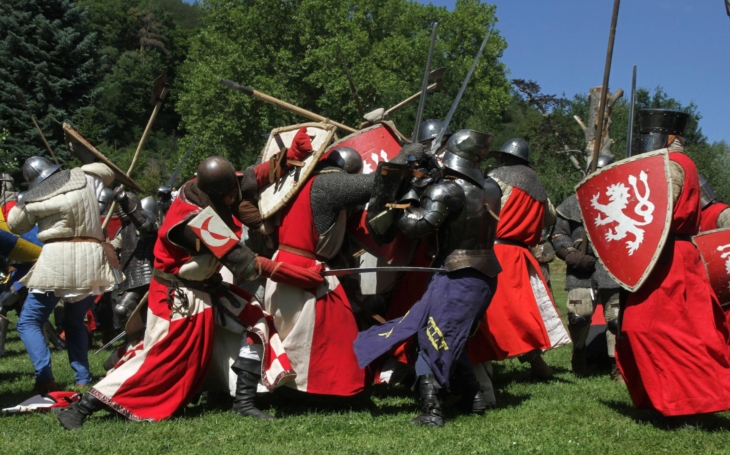 strong
 He was an excellent knight.
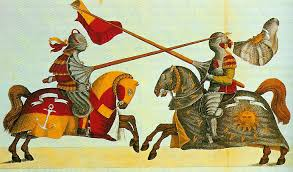 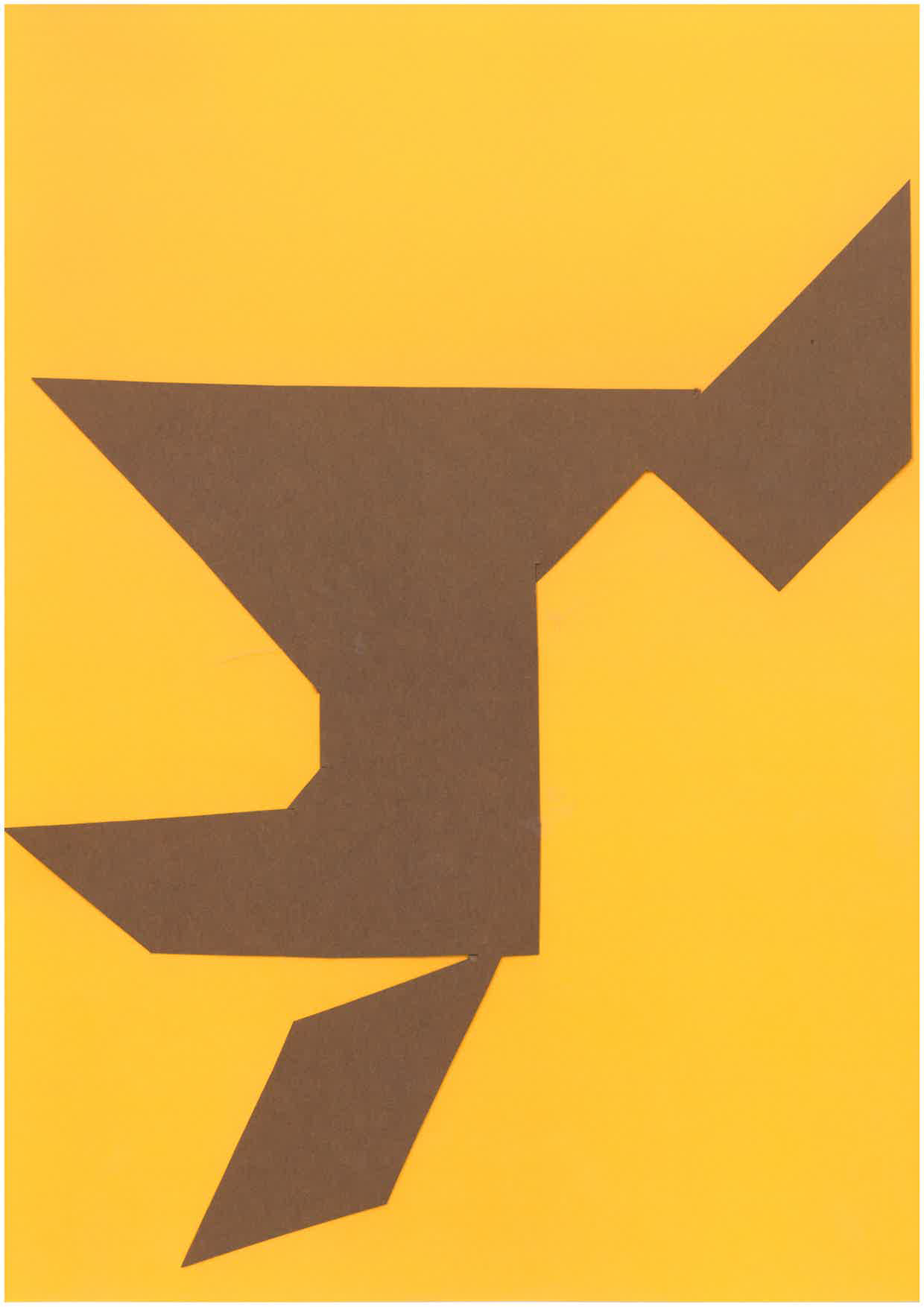 hard workingHe built many  churches, castles and other famous buildings in the Czech as well as other  European countries. Some of them are named after him: Karel = Charles :
Charles University

Charles Bridge

Karlštejn Castle

Montecarlo (Italy)

Karlovy Vary
wise
He designed  the crown jeewels
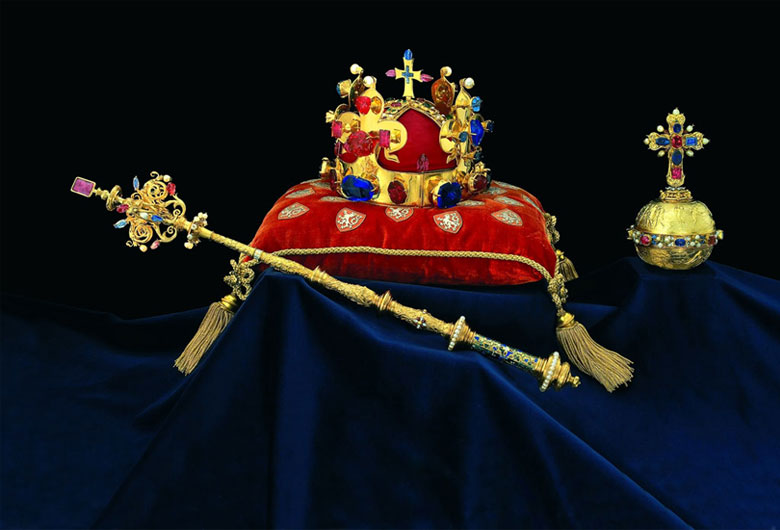 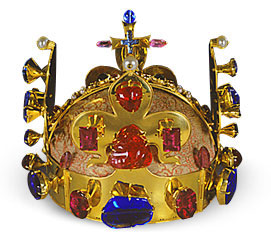 Karlštejn Castle
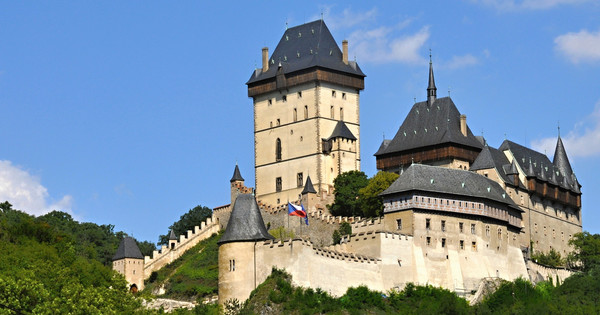 witty
He went to see ordinary people in different  costumes .
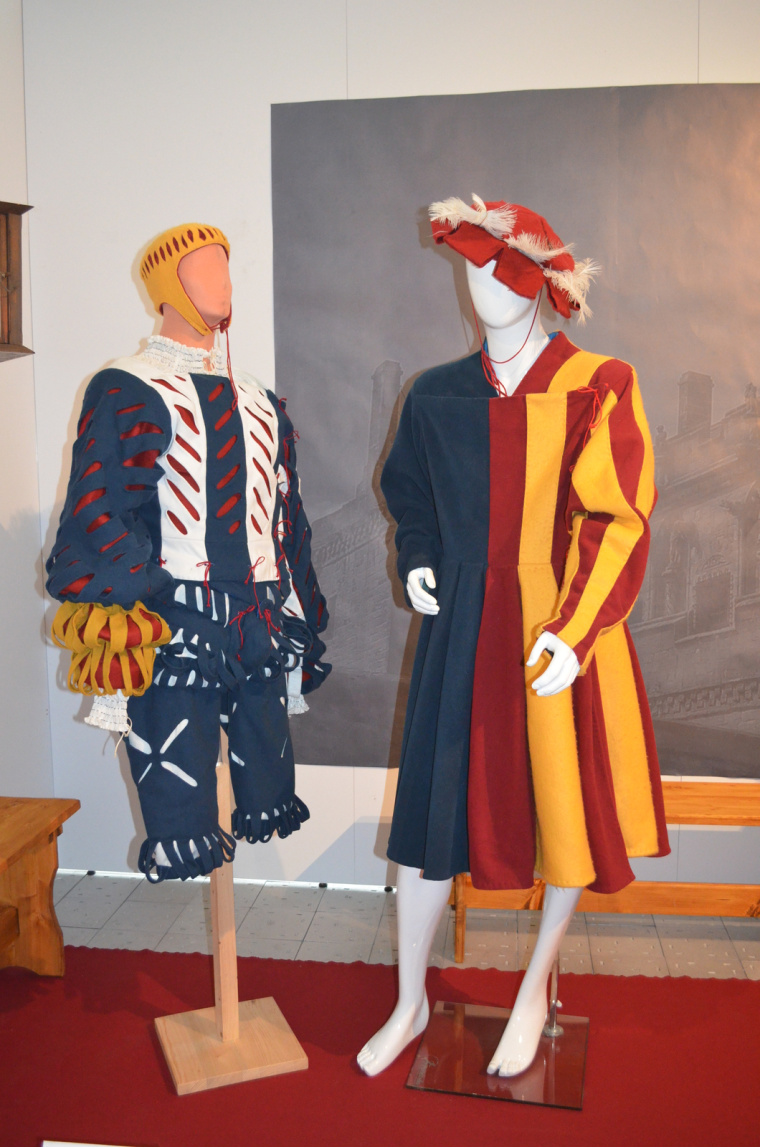 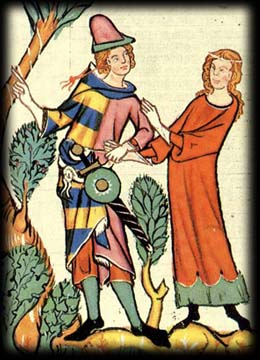 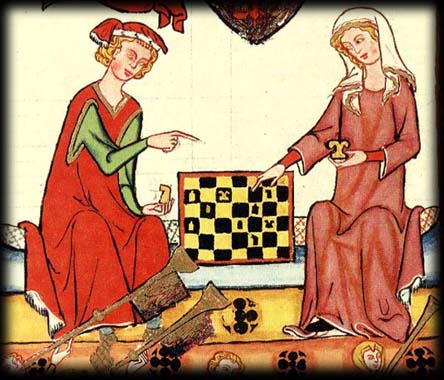 friendly and kind
He gave  the work to poor  hungry people to earn some money . Then they could buy some food. 
The wall they built is called the Hungry Wall.
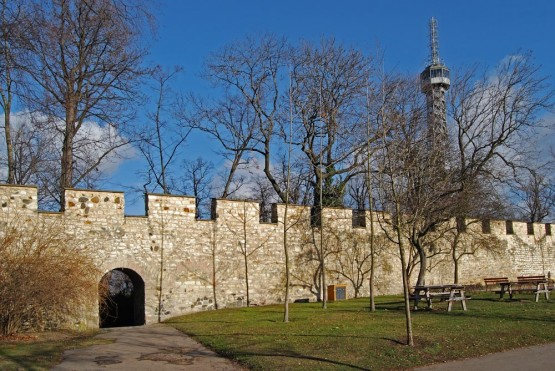 And now you know our the Czech  hero
Charles IV.